Sandwell	Academy
Year 9 Options 2025
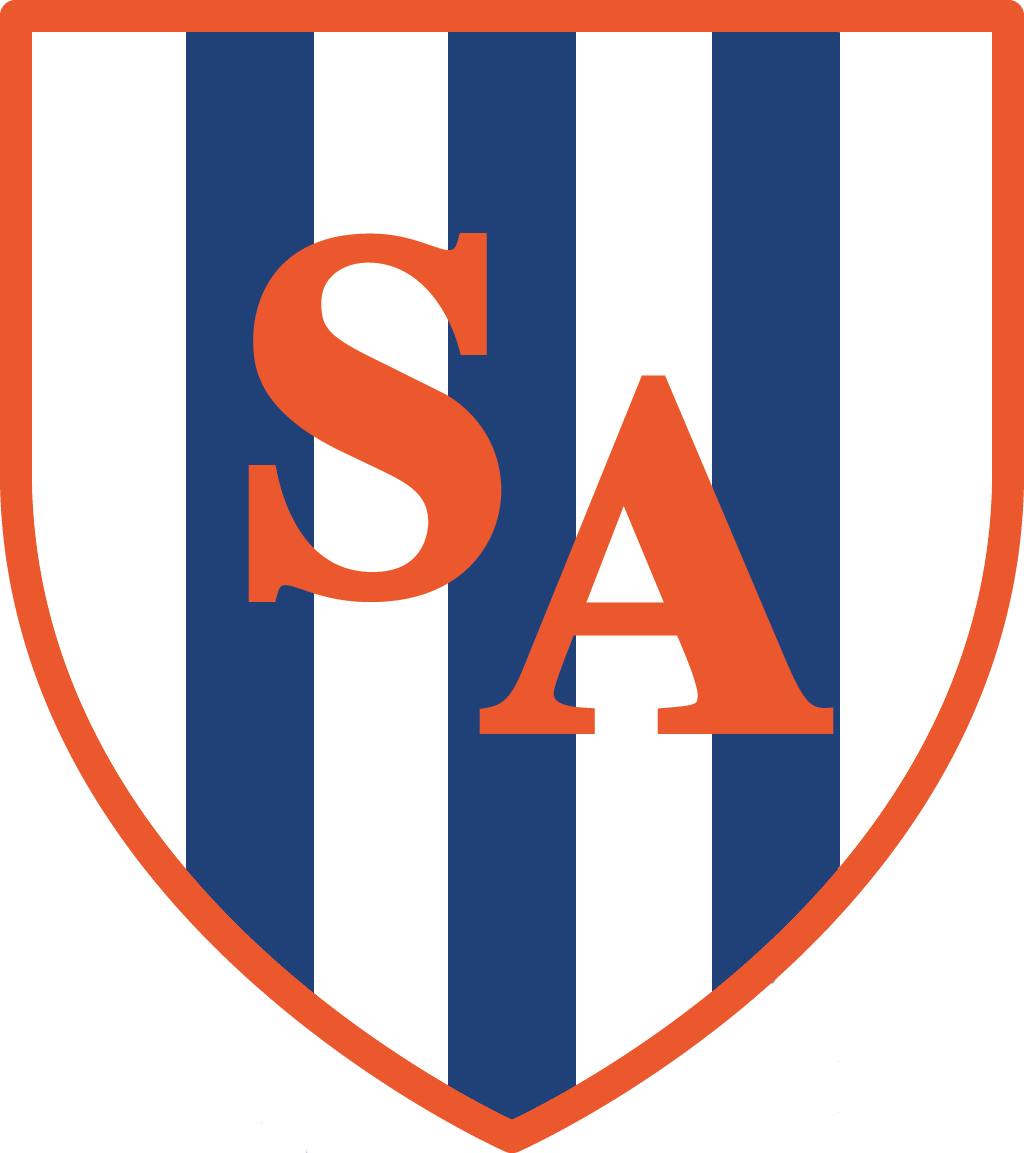 Red Pathway
Key Contacts:
Mrs D Walton – Senior Deputy Head dwalton@sandwellacademy.com

Ms A Dickenson – Assistant Headteacher & Head of Year 9
adickenson@sandwellacademy.com
Be Brave Be Kind Be Proud
The Options Process and Pathways
The Academy has worked hard to provide a range of level 2 qualifications to suit all needs. This includes both vocational qualifications and the traditional GCSE courses.

English Baccalaureate
In 2010 the Government introduced an English Baccalaureate which you are strongly encouraged to follow. It involves studying five GCSE subject areas: English, Mathematics, Science, a Modern Foreign Language and either Geography or History. It is likely that successful attainment of these subjects at grades 5 -9 will enhance a your application should you wish to go to university and it will be recognised by employers. The Academy therefore encourages students, where appropriate, to achieve this qualification via the curriculum that is offered. This pathway is also compulsory for a large number of students.
 
BTEC – This is a national vocational qualification.
This qualification recognises your competence in a work related area. Assessment is largely through internally assessed units, which are externally moderated, together with an externally assessed exam. These courses are more practical and you will achieve an award equivalent to one GCSE.

GCSE - These are the traditional examinations known as the General Certificate of Secondary Education.
Assessment in all GCSE qualifications is now linear. This means that all examinations and submission of marks happen at the end of the course. Some parts of course are examined as Controlled Assessments. This means that you may prepare and research over a period of time, before completing an extended task under formal examination conditions.

Students who achieve high GCSE or BTEC grades can progress to Level 3 courses: AGCE (Advanced General Certificate of Education) or BTEC National qualifications after age 16. Most jobs, places of training or further education require you to achieve at least five GCSEs at grade 5 – 9 or the vocational equivalent.

By the end of July 2025 you will have completed Key Stage 3 and made progress in a range of subjects. Now you must decide which subjects you wish to continue to study for the next two years leading to GCSE and/or BTEC/ qualifications. There are a range of new courses on offer too.

Your decision is a very important one as it will affect your progress over the next two years and your choice of advanced courses or further education, training or employment.

The policy of the Academy is to ‘provide courses that will give students the best opportunities to succeed.’  In order to give you the best options and outcomes, bespoke pathways will inform your options process, which are explained on your options form.
Be Brave Be Kind Be Proud
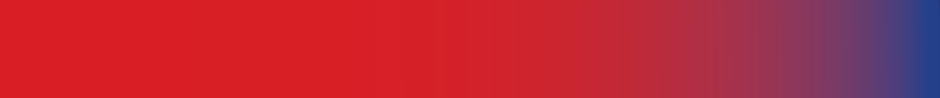 Red Pathway	Subjects Overview
All students will study:
GCSE English Language 
GCSE English Literature 
GCSE Maths
GCSE Trilogy Science (double award: biology, chemistry and physics) 
GCSE Spanish

Students must pick one of the following:
GCSE Geography 
GCSE History

Other potential options include:
GCSE Art and Design: Fine Art 
GCSE Business or BTEC Enterprise (depending on suitability / availability) 
GCSE Computer Science GCSE Design Technology
GCSE Food Preparation and Nutrition 
GCSE Religious Education
GCSE Triple Science
GCSE PE or BTEC Sport (depending on suitability / availability) 
BTEC Creative Media Production (Media Studies)
BTEC Digital Information Technology (ICT) 
BTEC Health and Social Care
BTEC Music or GCSE Music (depending on suitability / availability) 
BTEC Performing Arts 

You will study 9 subjects as well as the wider curriculum.
Be Brave Be Kind Be Proud
FAQs
How to I submit my options?
You can submit your options form in person to student reception between Monday 24th March and no later than Friday 28th March. This is so that you can ensure that you spend time considering and researching your options. Speak to your teachers, your PT and engage with the options programme to make sure that you make the best decisions for yourself and your future. Remember to consider any career plans that you may have.

Will I be able to do what I want?
Most students are able to study their preferred subjects. If this is not possible it may be because: your choice does not match your ability level or career plan, the option group is too large to include everyone or the option group is too small and has to be withdrawn. Although staff will try to make it possible for you to have your preferred choice of subjects, the final decision will rest with the Academy.

Why would a group or subject be withdrawn?
Should a subject not continue to attract a sufficient number of students or an integral curriculum change takes place, it might be withdrawn and the students who have chosen that subject will be offered a different subject based on their other choices, or be guided to choose an alternative subject.

Some subjects are new. How do I know whether to choose them?
As well as information available from this booklet, you can also speak to the teachers responsible for each subject as detailed in this booklet. You are encouraged to look at the specifications to gain an understanding of the course content.

How do I choose if I am not sure about my career plans?
You will continue to study compulsory subjects in Years 10 and 11. These subjects will give you a broad base for any choices that you will make beyond Year 11 and will give you good options for further study or apprenticeships. It is ok to not be sure about your career plans, so you are encouraged to choose subjects that you enjoy and that are varied, as opposed to choosing a subject because of the teacher or because your friends are doing it. If you are still unsure of how your choice of subjects might affect your future career plans, please speak to the careers team.

Can I change an option if I need to?
Once you have submitted your options form, this will be considered as final. However, if you do have any specific questions about the options process, please contact Ms Dickenson (adickenson@sandwellacademy.com).

No changes can be made once Key Stage 4 commences.
Be Brave Be Kind Be Proud
Key Dates
Thursday 13th March: Year 9 Options launch
Friday 14th to Thursday 20th March: Year 9 options, careers and consultation programme commences (taking place during PT time)
Monday 24th March: Forms can be handed into student reception (they will not be collected prior to this date to ensure that the options programme has been completed beforehand)
Friday 28th March: Deadline for all options forms to be received
June  2025: Options confirmed*
You will receive one copy of your options form to complete by hand and submit to student reception. Please ensure that you use the full week to inform your decisions.
Forms will not be accepted prior to Monday 24th March. Your form will outline your options blocks and pathway.
* Integral curriculum changes can take place which can result in certain subjects being withdrawn. The Academy will always seek to ensure that students are offered a suitable alternative in this instance.
Be Brave Be Kind Be Proud
GCSE English Literature
Awarding Body
Edexcel

Further Information available from
Mr Blanche

Description
Students are expected to read and study a variety of literary texts, including plays, novels, and poetry. They analyse themes, characters, language, and literary techniques. Developing skills in essay writing, including the ability to express and support critical opinions, is a key aspect of the course.

Students will be expected to cover a range of the English canon including Shakespeare, poetry by a range of writers and literature from both the 19th century and modern ages. At Sandwell Academy, we presently study:
Shakespeare: Macbeth
19th Century Novel: A Christmas Carol or Strange case of Dr Jekyll and Mr Hyde (Teacher Discretion)
Modern Text: An Inspector Calls or Animal Farm ( Teacher Discretion)
Poetry: Conflict Poetry Anthology and Unseen Poetry

These texts have been chosen as they expand upon students’ exploration of the ideas of identity, morality, guilt, family, honour and conflict at Key Stage 3. However, they are subject to change in the interests of providing a rich, diverse curriculum.

Assessment(s)
Paper 1: Shakespeare and Post-1914 Literature
Section A: Shakespeare play (e.g., a tragedy or comedy)
Section B: Post-1914 British play or novel

Paper 2: 19th-century Novel and Poetry since 1789
Section A: 19th-century novel (e.g., a classic novel)
Section B: Poetry anthology (a selection of poems on a particular theme)
Section C: Unseen poetry (analysis of unseen poems)

Next steps
A-Level English Literature
Future pathways
Education
Writing and Journalism
Publishing
Librarian and Archiving
Cultural Heritage and Tourism
Law and Legal Services
Advertising
Corporate Communications
Be Brave Be Kind Be Proud
GCSE English Language
Awarding Body
Edexcel

Further Information available from
Mr Blanche

Description
Students are expected to read and analyse a range of texts, both fiction and non-fiction whereby they will develop skills in close analysis and understanding. They also practice various types of writing, including creative and transactional writing. They will be expected to apply a range of skills including applying a range of vocabulary and punctuation effectively including organising their writing for effective communication.
Spoken language skills are developed through presentations and discussions where students will deliver a presentation on a topic of their choice.

Assessment(s)
Paper 1: Fiction and Imaginative Writing
Section A: Reading (Fiction)
Section B: Creative Writing

Paper 2: Non-fiction and Transactional Writing
Section A: Reading (Non-fiction)
Section B: Transactional Writing (e.g., letters, speeches, articles)

Spoken Language Assessment:
This usually involves students delivering a presentation or responding to questions and is assessed separately from the written exams.

Next steps
A-Level English Language

Future pathways
Journalism
Marketing
Speech and Language therapy
Law
Human Resources
Media and Digital Marketing
Public Relations
Publishing
Writing
Be Brave Be Kind Be Proud
GCSE Trilogy Science (Combined)
Awarding Body
AQA

Further Information available from
Dr Watkins

Description
Most students will study AQA GCSE Combined Science Trilogy, which is equivalent of two GCSE qualifications, with a nurture group studying AQA GCSE Combined Science Synergy which has two less exams. Both qualifications cover the same elements of Biology, Chemistry, Physics and practical skills.

Those students who have demonstrated a talent for Science will have the opportunity to study Physics, Chemistry and Biology in greater depth, resulting in the award of three GCSE Science qualifications. Students who would like to be considered for this option need to choose Triple Science in the option block.

Our curriculum follows a spiral five year plan which builds on prior learning and helps students to make connections. Across all year groups students receive one lesson of Biology, Chemistry and Physics each week lasting a single 1 hour 20 session. In Key Stage 3 students spend time learning key practical skills and the foundations of knowledge across the disciplines. This then allows us to concentrate on more advanced concepts
in Key Stage 4. Students are encouraged through the use of practicals to develop their analytical and enquiry skills.

Assessment(s)
In both Year 10 and Year 11 students will be assessed at three assessment points within Science, concentrating on knowledge learnt in the current year as well as synoptic knowledge built in previous years.

Next steps
A-levels in Biology, Chemistry and Physics BTEC nationals in Applied Science
Future pathways
Nurse
Doctor
Social care worker
Physiotherapist
Forensics
Ecologist
Zoologist
Veterinary Nurse
Science Technician
Lawyer, Consultant
Politics
Teaching
Research Scientist
Midwife
Physiotherapist
Product Development
Analyst
Marine Biologist
Engineer
Scientific Journalist
Speech & Language Therapist
Be Brave Be Kind Be Proud
GCSE Maths
Awarding Body
Higher Tier – OCR
Foundation Tier - AQA

Further Information available from
Mr Hughes

Description
To succeed in GCSE Mathematics students will need to secure their knowledge of key stage 3 topics in Number, Algebra, Shape and Data. Students should be confident with their Fluency skills and have some understanding of Reasoning and Problem solving which will be further developed at key stage 4.

Assessment(s)
After each block is taught students will sit a 20 minute test that will give them an understanding of their strengths and weaknesses. These results will be recorded in their trackers. The GCSE assessments will consist of 2 calculator papers and 1 non-calculator paper for both foundation and higher exams where students are expected to know majority of the formulas.

Next steps
A-level Maths Further Maths

Future pathways
Universities will require a minimum of a grade 5 pass.
Employers regard success in Maths as very important as problem solving, and analytical thinking skills are highly desirable.
Be Brave Be Kind Be Proud
GCSE Geography
Awarding Body
AQA (8035)

Further Information available from
Mr Denker

Description
This exciting and relevant course studies geography in a balanced framework of physical and human themes and investigates the link between them. Students will travel the world from their classroom, exploring case studies in the United Kingdom (UK), higher income
countries (HICs), newly emerging economies (NEEs) and lower income countries (LICs). Topics of study include climate change, poverty, deprivation, global shifts in economic power and the challenge of sustainable resource use. Students are also encouraged to understand their role in society, by considering different viewpoints, values and attitudes.

Paper 1:
The challenge of natural hazards, The living world, Physical landscapes in the UK, Geographical skills

Paper 2:
Urban issues and challenges, The changing economic world, The challenge of resource management, Geographical skills

Paper 3:
Issue evaluation, Fieldwork, Geographical skills

Assessment(s)
Paper 1: Living with the physical environment - written exam: 35% of GCSE Paper 2: Living with the human environment - written exam: 35% of GCSE Paper 3: Geographical Applications 30% of GCSE
Pre-release resources booklet made available 12 weeks before Paper 3 exam

Next steps
A Level Geography, Environmental Science, Geology.
Compliments the following subjects: The Sciences, Mathematics, Media, English, Technology

Future pathways
Town Planner
Construction manager
Landscape architect
Market researcher
Nature conservation officer
Palaeontologist
Political risk analyst
Sustainability consultant
Transport planner
Architectural technologist
Business analyst
Cartographer
Data analyst
Environmental consultant
Geographical information systems officer
Marketing executive
Secondary school teacher
Social researcher
Be Brave Be Kind Be Proud
GCSE History
Awarding Body:
Pearson

Further Information available from :
Mr Denker

Description
To succeed in History, GCSE students need to secure their key skills at KS3. The second order concepts learnt support the exam skills required and examined across all 3 papers in Year 11. Embedding concepts around short and long term causes or consequences, writing narratives, analysing sources of evidence and interpretations enables students to explore time periods confidently, being able to place them in their chronological context and therefore, understand the wider reaching issues by drawing on their KS3 knowledge.

Assessment(s)
All assessments at GCSE are external examinations through three papers
Paper 1: Medicine in Britain, c1250 – present and The British sector of the Western Front, 1914 – 1918: injuries, treatment and the trenches (30%)
This unit covers the transformation of medicine and the treatment of disease across time. It ranges from bizarre ideas about causes of the Black Death to the ground breaking discoveries of germ theory and DNA. Students also explore injuries and treatments in the trenches during the First World war.
Paper 2: Early Elizabethan England, 1558 – 88, Super power relations and the cold war 1941-91 (40%). The Elizabethan England and explores the rise and death of female monarch who had dear threats from foreign countries like Spain and from the Catholics at home. In the cold war unit the pupils will study the rise in tension between the USA and the USSR and the impact this had on global politics and political relationships.

Paper 3: Weimar and Nazi Germany, 1918- 1939 (30%)
Perhaps one of the most infamous periods in history is explored in depth to see how a new democratic German state rose out of the ashes of the First World War, only for hope to be destroyed as the brutal Nazi dictatorship came to power.

Next steps
A Level History
A Level Law (Law and Economics) A Level Government and Politics

Future pathways
History GCSE is highly valued by employers and can lead students towards different careers, such as:
Archaeologist
Activist
Building conservation
Heritage, tourism and leisure
Museum administration
TV and radio research
History teacher
Barrister
Solicitor
Civil Servant
Journalist
Librarian
Political researcher
Be Brave Be Kind Be Proud
GCSE Art and Design: Fine Art
Awarding Body:
AQA

Further Information available from :
Miss Deakin and Miss Shilton

Description
For KS4 students can study Fine Art and will be able to explore a wide range of art medias and processes including drawing, painting, printmaking and ceramics. Students will explore 2 projects for their Coursework Component- the first project is Urban Architecture, where student will gain a strong understanding of the 4 Assessment Objectives and be supported in developing a project responding to graffiti art. There will be a trip to Digbeth to explore the graffiti and street art around the area. Students will create a ceramic outcome in response to this theme.

For their second project student will work on a theme of their own choice and have the opportunity to develop preferred medias and skills explored in the first project. Students will be supported in researching and selecting their own artists and will create a final outcome in response to their theme, this might be in either 2D media or ceramics, depending on students’ interests.

These 2 projects form the coursework component, which is worth 60% of their GCSE. Students will complete a mock exam at the end of Year 10. 

In the first term of Year 11 at GCSE students will refine their portfolio of work and complete a final piece for their project. Then in January of Year 11, they will begin the final component, the Controlled Assessment worth 40% of their GCSE grade. Students will use their understanding of how to formulate a project and their preferred style of art, processes and techniques to create a personal, independent body of work in response to one of the 7 starting points on the exam paper.

Assessment(s)
60% coursework (from Sept of Year 10 to Xmas term in Year 11) 40% controlled assessment (from Jan - Easter time of Year 11)
Year 10 will start with a baseline assessment. Students are assessed throughout the year. They will also complete a mock exam at the end of Year 10.

Next steps
Studying Fine Art at A Level at Sandwell Academy. You could also go onto to other artists courses in either A Level or BTEC.

Future pathways
Architecture; Interior Design; Graphic Design; Advertising; Illustration; Photography; Set Design; Film & Television; Fashion Design; Textile Design; Jewellery Design; Animation; Games Design; Product design; Teaching; Occupational Art Therapy; Gallery or museum curator; Art Historian; Restoration & Conservation; Specialist Art Retail – and many others!
Be Brave Be Kind Be Proud
GCSE Business
Awarding Body:
Pearson

Further Information available from :
Mrs Binning

Description
This qualification aims to equip students with:
Comprehensive knowledge of business concepts, terminology, objectives, and the interconnected nature of business activities, considering their impact on individuals and society.
Application of knowledge to address contemporary business issues across various business types and sizes in local, national, and global contexts.
Development of entrepreneurial skills, fostering commercial and creative thinking, business acumen, and evidence-based decision-making.
Cultivation of effective, independent, critical, and reflective thinking skills.
Ability to employ an enquiring, critical approach for informed judgments, investigate real business opportunities, and construct well-argued, evidence-based arguments.
Proficiency in quantitative skills relevant to business, including data interpretation.

Assessment(s)
In Year 11, students will take two exams, each lasting 1 hour and 45 minutes, contributing to 50% of the qualification (90 marks). The exams are divided into three sections: A (35 marks), B (30 marks), and C (25 marks). The papers include calculations, multiple-choice, short-answer, and extended-writing questions. Sections B and C focus on business contexts presented in the paper. Calculators are allowed, and guidelines can be found in Appendix 4: Calculators.

Next steps
A-Level Business
A-Level Economics

Future pathways
Entertainment
Education
Supply chain management
Operation
Training and development
Administration
Entrepreneurship
Accountancy
Finance
Marketing
Human Resources
Hospitality
Project Management
Be Brave Be Kind Be Proud
BTEC Enterprise (Business)
Awarding Body:
Pearson
Further Information available from :
Mrs Binning
Description
The qualification recognises the value of learning skills, knowledge and vocational attributes to complement GCSEs. The qualification will broaden learners’ experience and understanding of the varied progression options available to them.
The qualification enables learners to develop their transferable skills, such as researching, planning, making decisions and judgements, and financial literacy using realistic vocational contexts, and personal skills, such as creativity and innovation, time management, reviewing, communication and planning through a practical and skills-based approach to learning
and assessment. Students will complete three components throughout the duration of the course.
Assessment(s)
In Year 10 two controlled assessments are completed:
Component 1 and 2 are assessed through non-exam internal assessment.
These components have been designed to demonstrate application of the conceptual knowledge underpinning the sector through realistic tasks and activities. This style of assessment promotes deep learning through ensuring the connection between knowledge and practice.
The components focus on:
The development of core knowledge and understanding, including the range of enterprises and the key features and factors that contribute to an enterprise’s success
The development and application of skills such as analysing research, information, planning and financial forecasting, communicating and problem solving
Reflective practice through presenting an enterprise idea that allows learners to reflect on their own communication skills.
In Year 11 there is one external assessment, Component 3 which builds directly on Components 1 and 2 and enables learning to be brought together and applied to realistic contexts. The external assessment is based on a written assessment that requires learners to demonstrate that they can identify and use effectively an appropriate selection of skills, techniques, concepts, theories and knowledge from across the whole qualification in an integrated way.
Next steps
BTEC Level 3
Future pathways
Entertainment
Education
Supply chain management
Operation
Training and development
Administration
Entrepreneurship
Accountancy
Finance
Marketing
Human Resources
Hospitality
Project Management
Be Brave Be Kind Be Proud
GCSE Spanish
Awarding Body
Pearson

Further Information available from
Ms Estrada

Description
Languages are important, both in our everyday lives and in the world of work and leisure. They also provide transferable skills and enhance your ability to communicate and appreciate the multicultural world that we live in. All students who study GCSE Spanish will be following the Pearson Edexcel specification. Students are assessed in listening, reading, writing, speaking and translation skills. There are six themes which you will study:
My personal world
Lifestyle and wellbeing
My neighbourhood
Media and technology
Studying and my future
Travel and tourism
Lessons are planned to cover all skills, including Spanish speaking and opportunities to read and listen to authentic materials.

Assessment(s)
Three externally-examined papers assessing separately listening, reading and writing
One speaking assessment set by Pearson and conducted by a teacher.
Each exam is worth 25% of the qualification

Next steps
A Level Spanish, or you can pick up a new language or continue with Spanish alongside a degree at university.

Future pathways
Specialist language occupations - Translating, interpreting, language teaching, film subtitling, video game translation. Occupations with languages - Journalist, market researcher, accountant, software developer and engineer. Industry sectors that need languages – Financial & business services, government and the civil service, military, engineering, marketing, media, technology, travel, tourism and the voluntary sector.
Be Brave Be Kind Be Proud
GCSE Computer Science
Awarding Body
OCR
Further Information available from
Mr Hoque
Description
The OCR GCSE in Computer Science, under the course specification J277, is designed to provide students with a comprehensive understanding of the principles of computer science. This course aims to develop students’ computational thinking skills, a fundamental aspect of problem-solving in the modern technological world.
Key components of the course include:
Computer Systems : This unit focuses on the theory of how computers work and covers topics like hardware, software, and the ethical, legal, cultural, and environmental concerns associated with computer science. Students learn about the central processing unit (CPU), computer memory, and storage, wired and wireless networks, network topologies, system security, and system software.
Computational Thinking, Algorithms and Programming: This unit delves into algorithms and programming concepts. Students explore algorithms, programming techniques, producing robust programs, computational logic, and data representation. This part of the course emphasizes the development of students’ skills in thinking logically, breaking down problems, and implementing solutions through programming.
Programming Project: Although not a formal part of the GCSE assessment, students are expected to engage in a programming project. This project helps students apply the
knowledge and skills they have acquired from the other units. They will analyse a problem, design a solution, develop the solution, and evaluate the effectiveness of their program.
This curriculum is aimed at developing students’ understanding and application of the core concepts in computer science. It prepares students for further education in computer science and related fields, as well as providing valuable skills for future employment in an increasingly technology-driven world.
Assessment(s)
Component 1 - Computer systems 
Written paper: 1 hour and 30 minutes

Component 2 - Computational thinking,
algorithms and programming 
Written paper: 1 hour and 30 minutes
Next steps
A-Level Computer Science

Future pathways
Keep in mind..

Students need to be studying higher tier maths

This course is not needed to progress onto Computer Science A-levels

Acceptance onto this course will need teacher approval of suitability
Machine learning engineer, Penetration tester, Software engineer, Systems analyst, UX designer, Web designer, Cyber security analyst, Data analyst, Forensic computer analyst, Games developer and many more!
Be Brave Be Kind Be Proud
GCSE Food Preparation and Nutrition
Awarding Body
AQA
Further Information available from
Mrs Harvey
Description
The course focuses on practical cooking skills to ensure students develop a thorough understanding of nutrition, food provenance and the working characteristics of food materials. At its heart, this qualification focuses on nurturing students’ practical cookery skills to give them a strong understanding of nutrition.
Food preparation skills are integrated into five core topics:
Food, nutrition and health
Food science
Food safety
Food choice
Food provenance.
In Year 10 we will focus on learning about each of the five areas while practicing new techniques alongside.
In Year 11 we will apply our knowledge gained to NEA tasks and a final written exam at the end of the year.
Assessment(s)
In Year 11 two components will make up your final GCSE grade:
NEAs (non-examination assessments) will be split into two tasks. NEA 1 is a scientific investigation into how ingredients work. NEA 2 is a food preparation assessment. Both require students to produce a piece of coursework and practical outcomes towards the tasks set. It is worth 50% of their final grade.
A 1 hour 45-minute written exam covering the five areas of the food course. This makes up the other 50% of their final grade.
Next steps
Various apprenticeships, vocational college courses and university degrees are available: Hospitality team member, Advanced butcher, Food and Drink Advanced Engineer Professional cookery, Bakery.
BSc (Hons) Food with Nutrition, Dietetics, Agri-Food Business Management, Bakery and Patisserie Technology.
For more information please speak to Ms Stanley-Ahmed.
Future pathways
Food scientist
Head chef
Hotel manager
Meat process worker
Nutritional therapist
Nutritionist
Packaging technologist
Restaurant manager
Street food trader
Agricultural engineer
Baker
Barista
Butcher
Catering manager
Chef
Farmer
Food factory worker
Food manufacturing inspector
Food packaging operative
Be Brave Be Kind Be Proud
GCSE Design Technology
Awarding Body
AQA (Specification no. 8552)

Further Information available from
Mr Hull

Description
In Year 10 you will look at:
Knowledge and understanding of materials and manufacturing methods.
Design methods including 2D and 3D CAD
Traditional making skills
New making skills; laser cutter, 3D printing
Hand drawing techniques.
Design history
Environmental and sustainable design practices.
Inclusive and adaptive design.
Ergonomics and anthropometrics.
Problem solving.
Applied maths

In Year 11 you will:
Apply the skills outlined above to your NEA project.

Assessment(s)
In Year 11 there will be two components to the final grade:
An NEA project (50% of final mark) - this is a coursework project where you are expected to design and make something in response to a brief set by the examination board.
A two hour written examination (50% of final mark)

Next steps
A level Design and Technology
Design Technology can be studied alongside Physics and Maths for students who want to go down an engineering route.
Design Technology can be studied alongside Art for those students who want to go into more of a design field. It also works alongside BTECs in Business and ICT.

Future pathways
Any field of engineering such as aerospace, automotive, civil, mechanical etc.
Manufacturing technologies
Furniture Design
Interior Design
Architecture
Product and Industrial Design
CAD designers
Be Brave Be Kind Be Proud
GCSE Separate Science (Triple Science)
Awarding Body
AQA

Further Information available from
Dr Watkins

Description
Students who have demonstrated a talent for Science will have the opportunity to study Physics, Chemistry and Biology in greater depth, resulting in the award of three GCSE Science qualifications. Students who would like to be considered for this option need to choose Triple Science in the option block.

Our curriculum follows a spiral five year plan which builds on prior learning and helps students to make connections. Across all year groups students receive one lesson of Biology, Chemistry and Physics each week lasting a single 1 hour 20 session. In Key Stage 3 students spend time learning key practical skills and the foundations of knowledge across the disciplines. This then allows us to concentrate on more advanced concepts in Key Stage
4. Students are encouraged through the use of practicals to develop their analytical and enquiry skills.

Assessment(s)
In both Year 10 and Year 11 students will be assessed at three assessment points within Science, concentrating on knowledge learnt in the current year as well as synoptic knowledge built in previous years. Exams for this qualification are 1 hour 45 Minutes compared to 90 Minutes for Combined Science.

Keep in mind
This qualification involves in depth study of Science. You must have a natural curiosity. There is also a large quantity of mathematical content meaning students need to study higher tier maths.

Next steps
A-levels in Biology, Chemistry and Physics BTEC nationals in Applied Science
Keep in mind..

Students need to be studying higher tier maths.
This course is not needed to progress onto Science A-levels.
Acceptance onto this course will need teacher approval of suitability.
There is a lot of extra revision required.
Future pathways
Nurse
Doctor
Social care worker
Physiotherapist
Forensics
Ecologist
Zoologist
Veterinary Nurse
Science Technician
Lawyer
Consultant
Politics
Teaching
Research Scientist
Midwife
Physiotherapist
Product Development
Analyst
Marine Biologist
Engineer
Scientific Journalist
Be Brave Be Kind Be Proud
GCSE Religious Education (RE)
Awarding Body
AQA (A 8062)

Further Information available from
Mr Denker

Description
During the GCSE Religious Studies course, students will be studying the beliefs, teachings and practices of two of the major world religions; in addition to focusing on one of these major world religions to reflect on the religion’s perspective on philosophy and ethics in the modern world. Students will have the opportunity to develop their knowledge and understanding of the outside world through exploration of the impact of beliefs, teachings, ways of life and expressing meaning and opinion.

Students will be encouraged to express their own informed views on fundamental questions about identity, belonging, meaning, purpose, truth, value and commitments.

The written and communications skills acquired during this course are highly sort after by all professions.

Topics covered in Year 10 and 11 are:
Christianity: Religious Beliefs and Teachings & Practices Islam Religious Beliefs and Teachings & Practices
Thematic Studies: Relationship & Families, Religion, Peace & Conflict, Religion, Crime & Punishment, Religion, human rights and Social Justice.

Assessment(s)
Paper 1: The study of Religions Paper 2: Non-Textual Studies

Next steps
A Level Philosophy and Ethics A Level Politics
A Level Geography A Level History
A Level Criminology A Level Sociology
Future pathways
Equality, diversity and inclusion officer.
International aid/development worker.
Theologist
Teacher
Higher Education Lecturer
Advice worker.
Archivist.
Charity officer.
Civil Service administrator.
Community development worker.
Diplomatic service officer.
Be Brave Be Kind Be Proud
GCSE Physical Education
Awarding Body
AQA
Further Information available from
Mr Follis
Description
This course enables students to combine theory and practical application. The AQA examination specification enables students to take part in a variety of sports as a performer.
Students need to be competent in three sports, including a combination of team and individual sport/activities. Ideally, students should be playing at school level on a regular basis to be viewed as competent.
Assessment(s)
Paper 1: The human body and movement in physical activity and sport (30%)
Applied anatomy and physiology
Movement analysis
Physical training
Use of data
Paper 2: Socio-cultural influences and well-being in physical activity and sport (30%)
Sports psychology
Socio-cultural influences
Health, fitness and well-being
Use of data
Non examination: Practical assessments and coursework (40%)
Students are assessed in 3 sports that are prescribed by the AQA exam board.
Students cannot be assessed in alternative sports to ones that are set.
Each practical sport is worth 10%, as is the coursework element.
Students must be competent in team sports and individual sports
Next steps
A-Level Physical Education Level 3 BTEC Sport
Future pathways
PE Teacher
Sports Therapy
Sports Psychology
Physiotherapist
Sports Official
Sports Nutrition
Sport and Media
Sports Event Co-Ordinator
Sports Analysis
Sports Management
Sports Development Officer
Sport and Leisure
Personal Trainer
Sports Coach
Be Brave Be Kind Be Proud
BTEC Sport (PE)
Awarding Body:
Pearson
Further Information available from :
Miss Scott and Miss Parker
Description
The Pearson BTEC Level1/Level 2 Tech Award in Sport is for learners who want to acquire sector-specific applied knowledge and skills through vocational contexts by exploring the different types and providers of sport/physical activity and the equipment and technology available for participation.
The Tech Award gives learners the opportunity to develop sector-specific applied knowledge and skills through realistic vocational contexts. Learners will have the opportunity to develop applied knowledge and skills in the following areas:
Investigating provisions for sport including equipment and facilities to enhance sport
Planning and delivery of sport drills and sessions
Fitness for sport including fitness testing and methodology.
Assessment(s)
Component 1: Preparing Participants to Take Park in Sport and Physical Activity (Internal Assessment 30%)
Component 2: Taking Part and Improving Other Participants Sporting Performance (Internal Assessment 30%)
Component 3: Developing Fitness to Improve Other Participants Performance in Physical Activity (External Assessment / Exam 40%)
BTEC Tech Awards are awarded at seven grades from Level 1 Pass to Level 2 Distinction*
Next steps
Level 3 BTEC Sport
A-Level Physical Education
Future pathways
Sports Event Co-Ordinator
Sports Analysis
Sports Management
Sports Development Officer
Sport and Leisure
Personal Trainer
Sports Coach
PE Teacher
Sports Therapy
Sports Psychology
Physiotherapist
Sports Official
Sports Nutrition
Sport and Media
Be Brave Be Kind Be Proud
BTEC Creative Media Production (Media)
Awarding Body:
Pearson

Further Information available from :
Mrs Morris-Ashman

Description
To succeed in BTEC Creative Media Production you will need to have strong analytic skills, competent written expression and a passion for photography and or videography. While some knowledge of editing using a variety of software such as Photopea and PixlR would be beneficial, these skills will be covered within the course.

Assessment(s)
There are 3 components completed across the duration of the course.
Component 1 requires extensive research and review of a variety of Media Products in keeping with whatever theme has been assigned by the examining board.
Component 2 requires some focused research, the use of photography/videography and evaluative skills to create a Media Product of their choosing to industry standards, in keeping with the theme assigned by the examining body.
Component 3 also requires some focused research, the use of photography/videography and evaluative skills to create a Media Product of their choosing to industry standards, in keeping with the theme assigned by the examining body.
All of these are done under exam conditions. To excel at the production pieces, precision and willingness to adjust are important.

Next steps
Creative Media Production BTEC Tech level 3 A level Media Studies

Future pathways
Advertising Copywriter
TV/Film Director
Graphic Designer
Animator
Advertising Art Director
Architectural Technician
Art Editor
Journalism
Be Brave Be Kind Be Proud
BTEC Digital Information Technology
Awarding Body:
Pearson

Further Information available from :
Mrs Barnes

Description
This qualification is for students who may want to start a career in Digital Technology.
It is an ideal qualification for those intending to progress directly to employment in Digital Technology, IT or to an IT apprenticeship. This vocational qualification will provide students with the knowledge, skills and understanding needed for a career in this sector.
You will study project planning, data management, data interpretation, data presentation and data protection as part of their Key Stage 4 learning. The qualification will broaden learners’ experience and understanding of the varied progression options available to them


Assessment(s)
Component 1 - Exploring User Interface Design Principles and Project Planning Techniques (internally assessed)
Component 2 - Collecting, Presenting and Interpreting Data (internally assessed) Component 3 - Effective Digital Working Practices (external examination)

Next steps
BTEC Level 3 extended Certificate in IT

Future pathways
The knowledge and skills they develop will give them a basis for further study in a range of subject areas, including computing, IT, engineering, creative and scientific, or they may go on to an apprenticeship or entry-level employment where their understanding of technology will be relevant.
Be Brave Be Kind Be Proud
BTEC Health and Social Care
Awarding Body:
Pearson
Further Information available from :
Ms Thomas and Ms Dockery
Description
Health and social care is one of the fastest growing sectors in the UK with demand for both health and social care employees continuously rising.
This course is designed for students who have an interest in learning a broad spectrum of topics, including life stage development from infancy to later adulthood, care needs, health and social care conditions and the factors that can influence an individual’s current health and wellbeing.
All Students will study three mandatory units:
Component 1 – (30% of overall grade)
Human Lifespan Development (Non-exam Internal Assessment / Pearson-set assignment) In this Component, you will learn about different aspects of growth and development and the factors that can affect this across the life stages. You will explore the different events that
can impact on individuals’ physical, intellectual, emotional and social (PIES) development and how individuals cope with and are supported through changes caused by life events.
Component 2 – (30% of overall grade)
Health and Social Care Services and Values (Non-exam Internal Assessment / Pearson-set assignment)
In this Component, you will explore health and social care services and how they meet the needs of service users. You will also study the skills, attributes and values required when giving care.
Component 3 – (40% of overall grade)
Health and Wellbeing (External Assessment)
In this external Component, you will explore the factors that affect health and wellbeing, learning about physiological and lifestyle indicators, and person-centred approaches to make recommendations to improve an individual’s health and wellbeing.
Assessment(s)
40% External Written exam (Component 3) and 60% Non-exam Assignment (Component 1 and Component 2). The qualification is graded over seven grades from Level 1 Pass to Level 2 Distinction*
Next steps
BTEC Level 3 Health and Social Care
Future pathways
Dietician
Dentist
Healthcare Assistant
Pharmacist
Social Worker
Youth Worker
Nurse
Midwife
Physiotherapist
Paramedic
Occupational Therapist
Speech and Language Therapist
Be Brave Be Kind Be Proud
BTEC Music
Awarding Body:
Pearson
Further Information available from :
Ms Dickenson
Description
The Pearson BTEC Level 1/Level 2 Tech Award in Music Practice (603/7055/5) is for learners who want to acquire sector-specific applied knowledge and technical skills through vocational contexts by studying and developing their musical skills and techniques, and by responding to a music industry brief as part of their Key Stage 4 learning. The qualification enables learners to develop their skills, such as using musical elements, music creation, performance and music production, using realistic vocational contexts, and their personal skills, such as
self-development, responding to a brief, planning and time management through a practical and skills-based approach to learning and assessment. The qualification recognises the
value of learning skills, knowledge and vocational attributes to complement GCSEs. The qualification will broaden learners’ experience and understanding of the varied progression options available to them.
Assessment(s)
Controlled assessment and coursework
Next steps
6th Form Performing Arts and Music Courses
Future pathways
In terms of career options, singers and musicians may be the most visible jobs in music, but you could carve out a career in a number of areas including:
Performing, song writing, composing, live music entertainment, music education, music production, artist management, marketing and PR, music journalism.
While careers in the music industry are undoubtedly competitive, they’re by no means out of reach for those with the right qualifications and experience.
A&R (artists and repertoire) manager - as a form of talent agent, you’ll be responsible for finding fresh talent, signing them up to record labels and overseeing the completion of recordings. You’ll help new artists develop and grow and to do this you’ll need a solid understanding of the music scene and strong business skills.
Concert promoter - you’ll need a love of live music and excellent communication skills. It’s your job to spread the word about live music events and ensure this results in strong ticket sales. You’ll liaise with agents/artist managers, recording artists and club/concert venues to book shows, publicise events and set up advertising campaigns.
Music magazine journalist - exceptional writing skills and an interest in all things music are a must. You’ll report on music industry news, interview artists and musicians, and review
albums and concerts - either for a specialist print or online publication or the music section of a general news outlet.
Music producer - producers write, arrange, produce and record songs for artists or for their own personal projects. The hours can be long, and you’ll spend the majority of your time in a studio setting. You’ll collaborate with recording artists, recording/sound engineers, session musicians and singers, as well as A&R managers and record company executives.
You could also become a:
Background singer, blogger, booking agent, composer, DJ, event manager, instrument technician, live sound technician, musical director, music therapist, radio producer, sound engineer or tour manager.
Be Brave Be Kind Be Proud
GCSE Music
Awarding Body:
Eduqas
Further Information available from :
Ms Dickenson
Description
The Eduqas music GCSE course encourages an integrated approach to the three distinct disciplines of performing, composing and appraising through four interrelated areas of study. The four areas of study are designed to develop knowledge and understanding of music through the study of a variety of genres and styles in a wider context. The Western Classical Tradition forms the basis of Musical Forms and Devices (area of study 1), and learners should take the opportunity to explore these forms and devices further in the other three areas of study. Music for Ensemble (area of study 2) allows learners to look more closely at texture and sonority. Film Music (area of study 3) and Popular Music (area of study 4) provide an opportunity to look at contrasting styles and genres of music.

Assessment(s)
Controlled assessment, Exam and coursework

Next Steps
6th Form Performing Arts and Music Courses

Future Pathways
In terms of career options, singers and musicians may be the most visible jobs in music, but you could carve out a career in a number of areas including:
Performing, song writing, composing, live music entertainment, music education, music production, artist management, marketing and PR, music journalism.
While careers in the music industry are undoubtedly competitive, they’re by no means out of reach for those with the right qualifications and experience.
A&R (artists and repertoire) manager - as a form of talent agent, you’ll be responsible for finding fresh talent, signing them up to record labels and overseeing the completion of recordings. You’ll help new artists develop and grow and to do this you’ll need a solid understanding of the music scene and strong business skills.
Concert promoter - you’ll need a love of live music and excellent communication skills. It’s your job to spread the word about live music events and ensure this results in strong ticket sales. You’ll liaise with agents/artist managers, recording artists and club/concert venues to book shows, publicise events and set up advertising campaigns.
Music magazine journalist - exceptional writing skills and an interest in all things music are a must. You’ll report on music industry news, interview artists and musicians, and review
albums and concerts - either for a specialist print or online publication or the music section of a general news outlet.
Music producer - producers write, arrange, produce and record songs for artists or for their own personal projects. The hours can be long, and you’ll spend the majority of your time in a studio setting. You’ll collaborate with recording artists, recording/sound engineers, session musicians and singers, as well as A&R managers and record company executives.
You could also become a:
Background singer, blogger, booking agent, composer, DJ, event manager, instrument technician, live sound technician, musical director, music therapist, radio producer, sound engineer or tour manager.
Be Brave Be Kind Be Proud
BTEC Performing Arts
Awarding Body:
Pearson

Further Information available from :
Ms Dickenson

Description
The Pearson BTEC Level 1/Level 2 Tech Award in Performing Arts (603/7054/3) is for learners who want to acquire sector-specific applied knowledge and skills through vocational contexts by studying professionals’ work and processes used, the skills and techniques used in different roles, and how to contribute to the creation of a performance in either a
performance or non-performance role as part of their Key Stage 4 learning. The qualification enables learners to develop their sector-specific skills, such as refining work and applying skills for a performance using realistic vocational contexts, and personal skills, such as working with others, working to deadlines, and responding to feedback through a practical and skills-based approach to learning and assessment. The qualification recognises the value of learning skills, knowledge and vocational attributes to complement GCSEs. The qualification will broaden learners’ experience and understanding of the varied progression options available to them.

Assessment(s)
Controlled assessment and coursework

Next steps
6th Form Performing Arts and Music Courses

Future pathways
Jobs directly related to your course include:
Actor
Broadcast presenter
Community arts worker
Choreographer
Dancer
Drama therapist
Music producer
Music therapist
Theatre director
Theatre stage manager
Be Brave Be Kind Be Proud
Notes
Be Brave Be Kind Be Proud
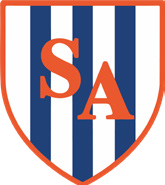 Be Brave Be Kind Be Proud